Eriarvoisuus ja huono-osaisuusAlustus TSL:n tilaisuudessa 22.9.2022
Juho Saari, VTT, MA (Econ), Dos (HY, UEF, JY, TY). 
Sosiaali- ja terveyspolitiikan professori,  yhteiskuntatieteiden tiedekunnan dekaani, Tampereen yliopisto
Ajankohtainen kysymys – onko suurempi aina parempi?
Sosiaali- ja terveyspolitiikkaan käytetään tällä hetkellä noin 75 miljardia euroa 2022 (todellisuudessa enemmän), mikä on suhteessa bruttokansantuotteeseen yksi maailman korkeimmista luvuista.
Menojen suhdannetasattu vuosikasvun on  ylittänyt BKT:n vuosikasvun reilut parikymmentä vuotta. Edessä on myös merkittävä päätösperäinen menojen kasvu Sote- ja mahdollisesti Sotu-uudistuksen takia. Lisäksi sosiaalimenot syrjäyttävät muita julkisia menoja.
Vääjäämättä tulee vastaan kysymys, vähentääkö menolisäys sosiaalisterveydellisiä ongelmia ja supistaako se hyvinvointi- ja terveyseroja?
Alustus Työväen sivistysliiton tilaisuudessa 22.9.2022
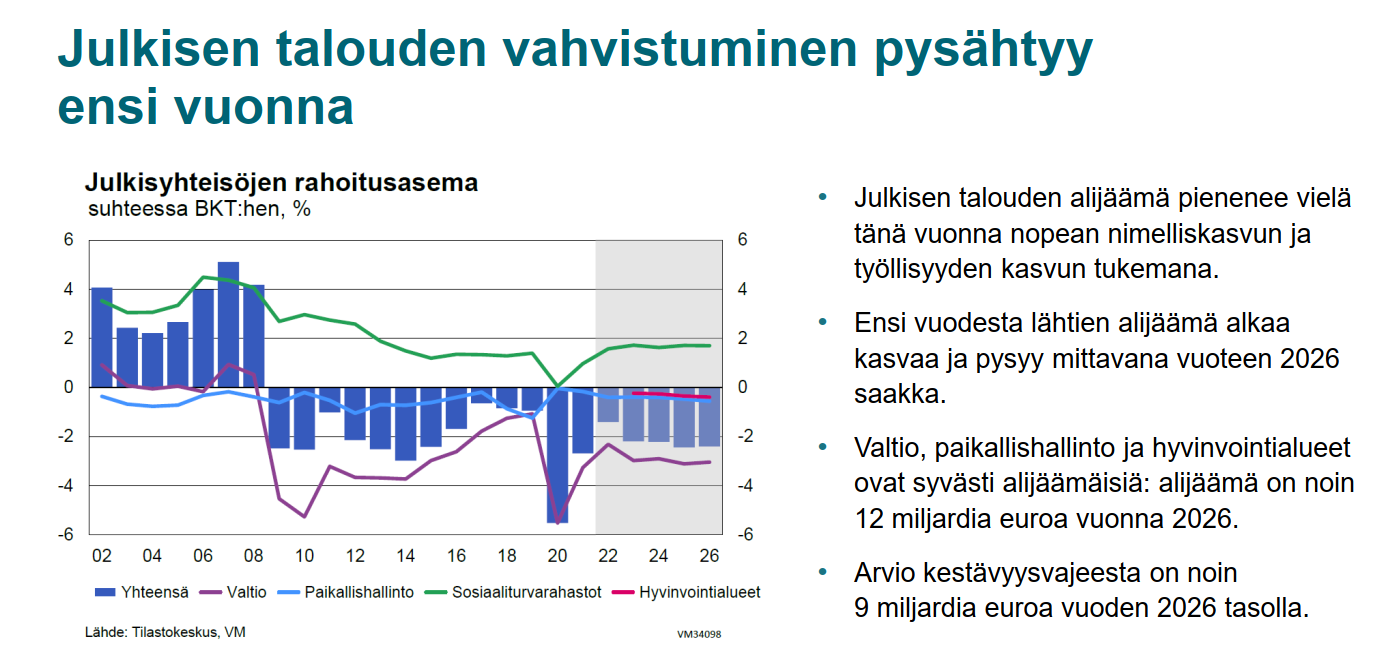 Alustus Työväen sivistysliiton tilaisuudessa 22.9.2022
Suomalainen yhteiskunta on oikeudenmukainen – vertailevasti ajatellen
Alustus Työväen sivistysliiton tilaisuudessa 22.9.2022
Alustus Työväen sivistysliiton tilaisuudessa 22.9.2022
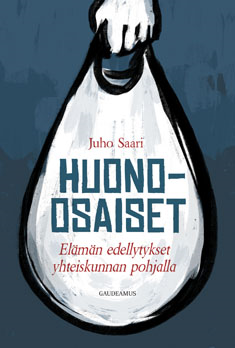 HUONO-OSAISUUDEN NOTKELMAT EIVÄT NÄY KUITENKAAN NÄY SOSIAALISESSA TUTKASSA: DIG DEEPER!
Marginaaliryhmien kato väestökyselyissä;
Huono-osaisuuden määrittelykamppailu;
 Kvantitatiivinen näyte  ja institutionaalinen ote – politiikka edellyttää jakaumia;
 Hyvinvoinnin muuttuva ymmärrys – resursseista myös koettuun hyvinvointiin;
Sosiaalisen etäisyyden mittaaminen eri väestöryhmien välillä.
Alustus Työväen sivistysliiton tilaisuudessa 22.9.2022
Tulokymmenysten rakenne asuntokunnan pääasiallisen tulolähteen mukaan vuonna 2020: Pienituloiset ovat sosiaaliturvan varassa
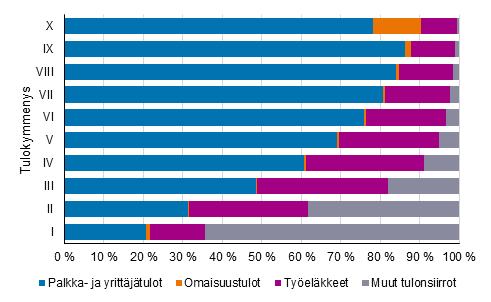 Alustus Työväen sivistysliiton tilaisuudessa 22.9.2022
Kokonaan perusturvan varassa olevien henkilöiden lukumäärä iän mukaan vuosina 2010–2020
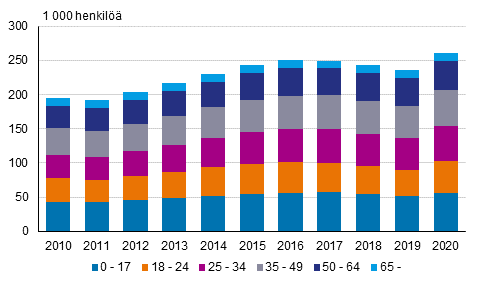 Alustus Työväen sivistysliiton tilaisuudessa 22.9.2022
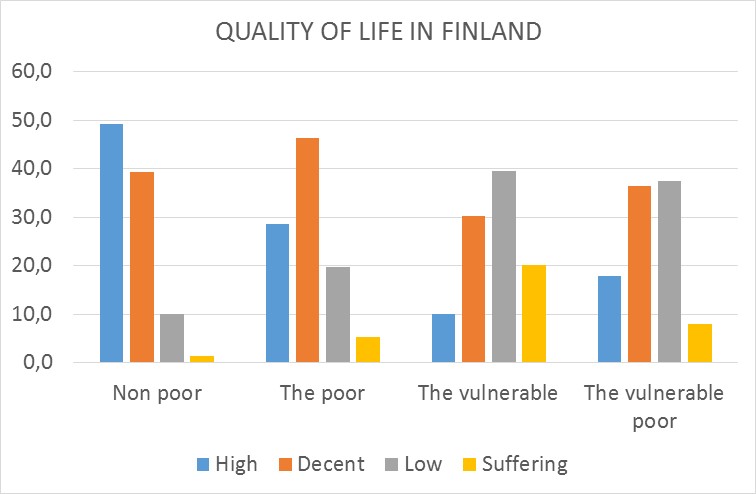 %
BRIGHT SIDE OF LIFE
DARK SIDE OF LIFE
Alustus Työväen sivistysliiton tilaisuudessa 22.9.2022
Kolhut kohdentuvat yhteiskunnan pohjalle
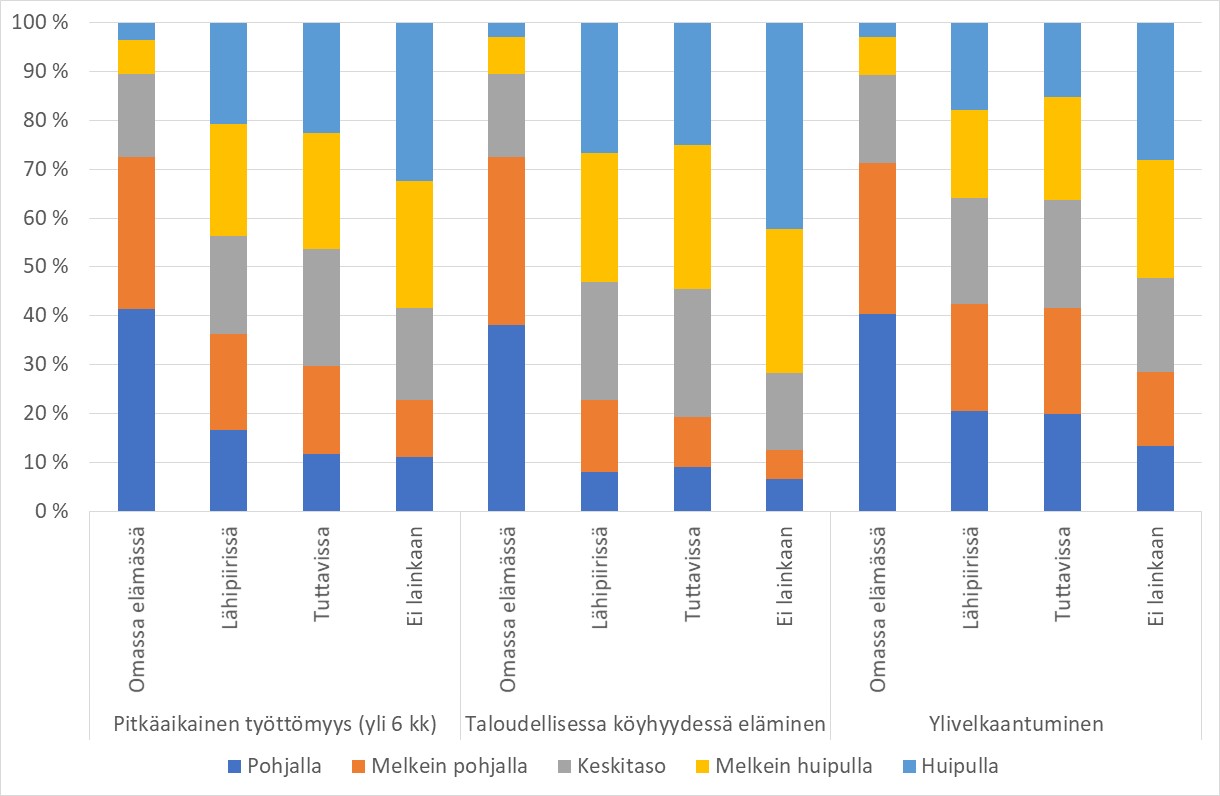 Alustus Työväen sivistysliiton tilaisuudessa 22.9.2022
Onko statuseroissa jotain merkityksellistä?
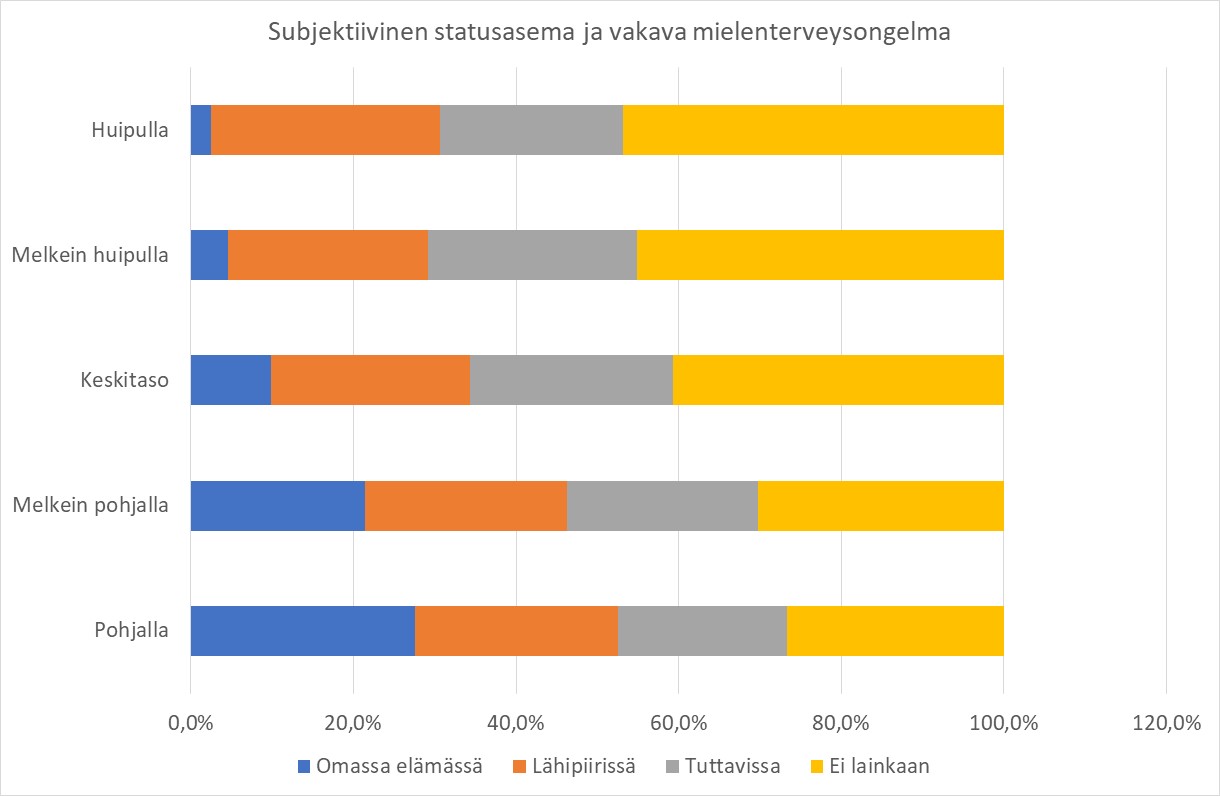 Alustus Työväen sivistysliiton tilaisuudessa 22.9.2022
Statusrakenteet huono-osaisuuden notkelmissa – positiivisten poikkeamien mahdollisuus
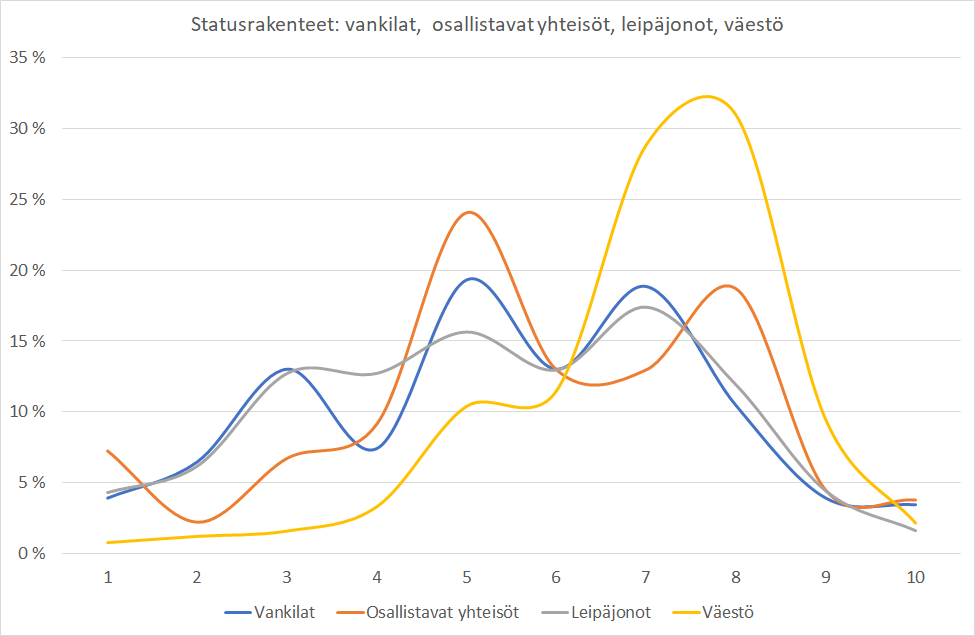 Alustus Työväen sivistysliiton tilaisuudessa 22.9.2022
Todellinen tilannekuva yhteiskunnan pohjalla
Sosiaalinen statusvertailu aiheuttaa arviointiahdistusta;
Yksinäisyys on 3-4 kertaa yleisempää kuin väestössä yleensä.

Koettu niukkuus romauttaa monien toimintakyvyn;
Kimmoisuus heikentyy toistuvien kolhujen seurauksena;
Sopeutuminen vähentää kykyä käyttää mahdollisuuksia.
Addiktiot lisääntyvät stressinlievityksen välineenä.
Kohdennettu toiveajattelu ”sitkumutku” keskeistä
Alustus Työväen sivistysliiton tilaisuudessa 22.9.2022
Ylisukupolvista huono-osaisuutta ylläpitävät mekanismit
Kotitalouksien sisällä
 on merkittävästi 
vaihtelua: samasta perheestä 
monenlaista elämänpolkua.
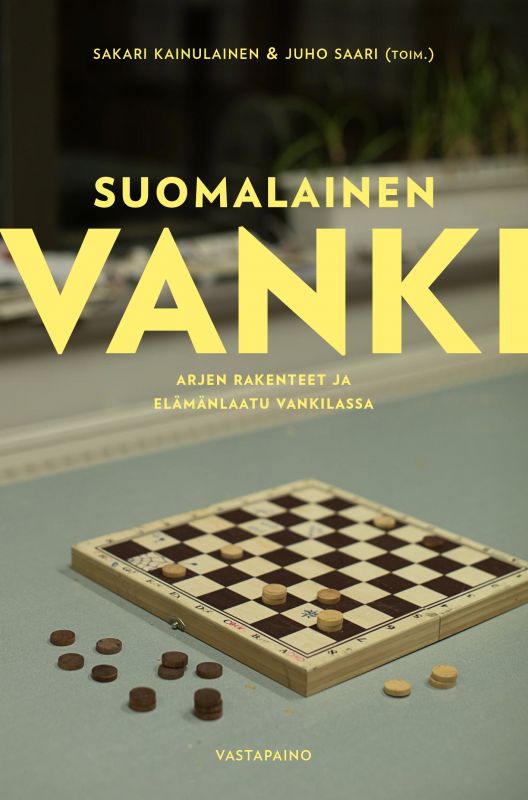 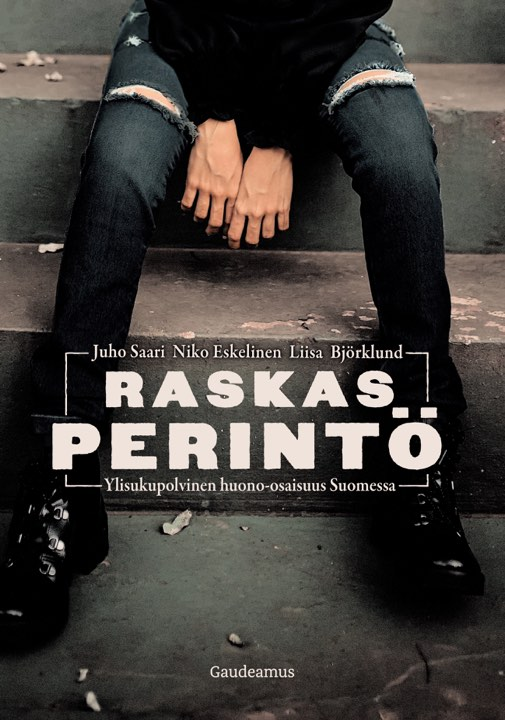 Nämä eivät ole yksilön ominaisuuksia, vaan sosiaalisia mekanismeja.
Alustus Työväen sivistysliiton tilaisuudessa 22.9.2022
Mikä estää pysyvät myönteiset siirtymät, vaikka tukea on tarjolla historiallisesti ja vertailevasti runsaasti?
Erilaisten voimavarojen hallinta ja saatavuus ovat välttämättömiä ehtoja, mutta ihmisten kyky hyödyntää näitä resursseja vaihtelee merkittävästi.
Asunto > Kyky asua
Työpaikka > Kyky työllistyä
Koulutus > Kyky kouluttautua
Talous > Kyky käyttää rahaa
Alkoholi > Kyky käyttää alkoholia
Netti >  Kyky käyttää nettiä
Politiikka vastaa tarpeisiin (mikä on monella tapaa epäselvä käsite), ei yhdessä asiakkaan kanssa tuotettaviin toimintakykyihin, eikä ota huomioon ihmisten tilanteen resilienssieroja.
Alustus Työväen sivistysliiton tilaisuudessa 22.9.2022
Miten toimintakykyjä voi vahvistaa?
Poistetaan Suuret Sanat ja Isot Kaaviot, joita asiakkaat eivät pidä relevantteina;
Huoli- ja tärkeyspuheen lopettaminen;
Huomion siirtäminen tarpeista toimintakykyihin;
Asiakkaan tilanteen juurisyiden ymmärtäminen ja niihin vastaaminen;
Toimintamallin ytimen kirkastaminen ja tavoitteellistaminen – keep it simply – then make it more simpler;
Arjen toiminta yhdistelmä rajoja ja palvelujen annostelua, tavoitteena sitouttaminen ja epäonnistumisen sietäminen;
Herkkyys (aikuisen) asiakkaan tilanteelle ja kyky vastata intensiivisellä palvelulla lyhyitä ajanjaksoja.
Keskitytään ”kuumiin pisteisiin”, erityisesti lastensuojelun jälkihuollon uudistamiseen.
Alustus Työväen sivistysliiton tilaisuudessa 22.9.2022
Loppujen lopuksi
Sosiaali- ja terveyspolitiikan keskeinen kysymys 2020-luvun jälkipuoliskolla on, hyväksymmekö kohdennetun ja eriyttävän köyhyyspolitiikan ja siihen liittyvän yhteiskunnallisen turvattomuuden.
Vai haetaanko ihmisten pärjäämistä tukevia ratkaisuja rakenteellisilla uudistuksilla, joissa huomio kohdennetaan sekä eriarvoisuuteen ja huono-osaisuuden notkelmiin että vaikuttavuuteen ja myönteisiin siirtymiin.
Alustus Työväen sivistysliiton tilaisuudessa 22.9.2022